Critical Design Review
Team Black Hole:

Katherine Shun
Makamae Carpenter
Janiene Scovell

Mentor: Brandon Amano
1
[Speaker Notes: Katherine]
Overview
Block Diagrams
Progress Thus Far
Plans for Future & Gantt Chart
Questions
2
[Speaker Notes: Katherine]
Overall Block Diagram
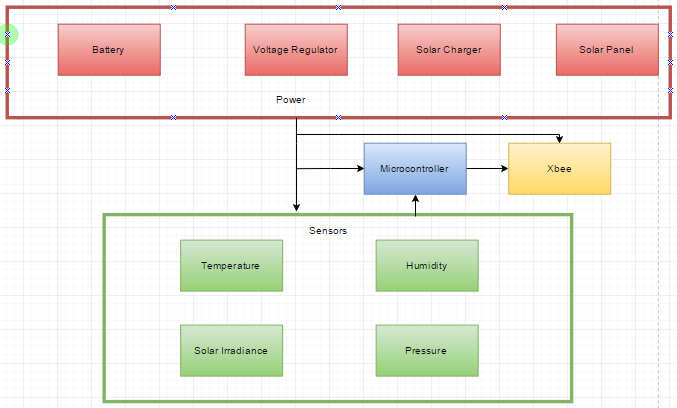 3
[Speaker Notes: Makamae]
Detailed Block Diagram
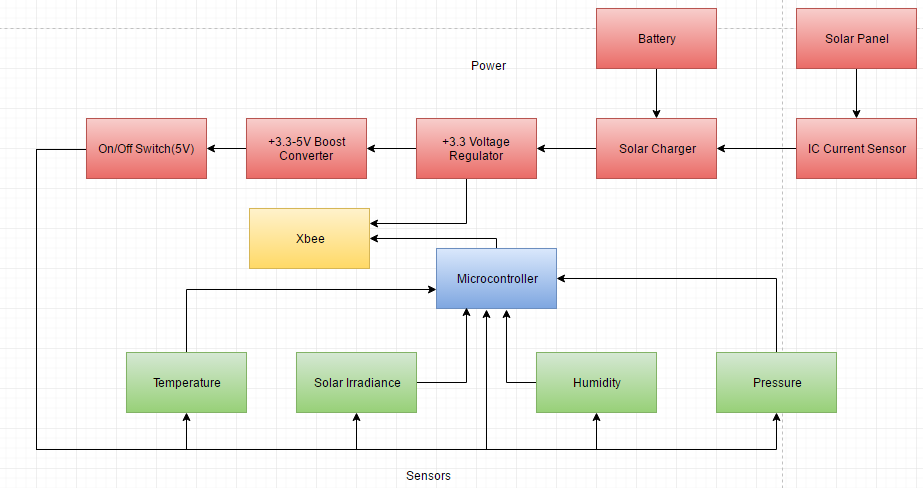 4
[Speaker Notes: Makamae]
Pseudo Code/Algorithm for Integrated Code
Include all necessary libraries
Define all necessary pins
Initialize variables
Start up sensors to read at standard baud rate (9600)
Receive data from sensors
Temperature
Solar Irradiance
Humidity
Pressure
Convert data from sensors into necessary unit readings
Print unit readings in serial monitor
Intervals of 2 seconds
5
[Speaker Notes: Katherine]
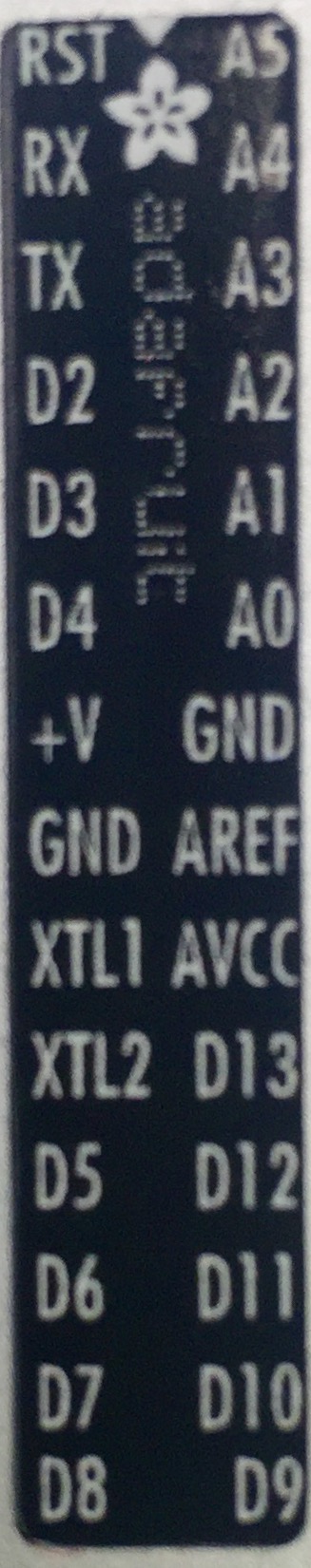 Progress
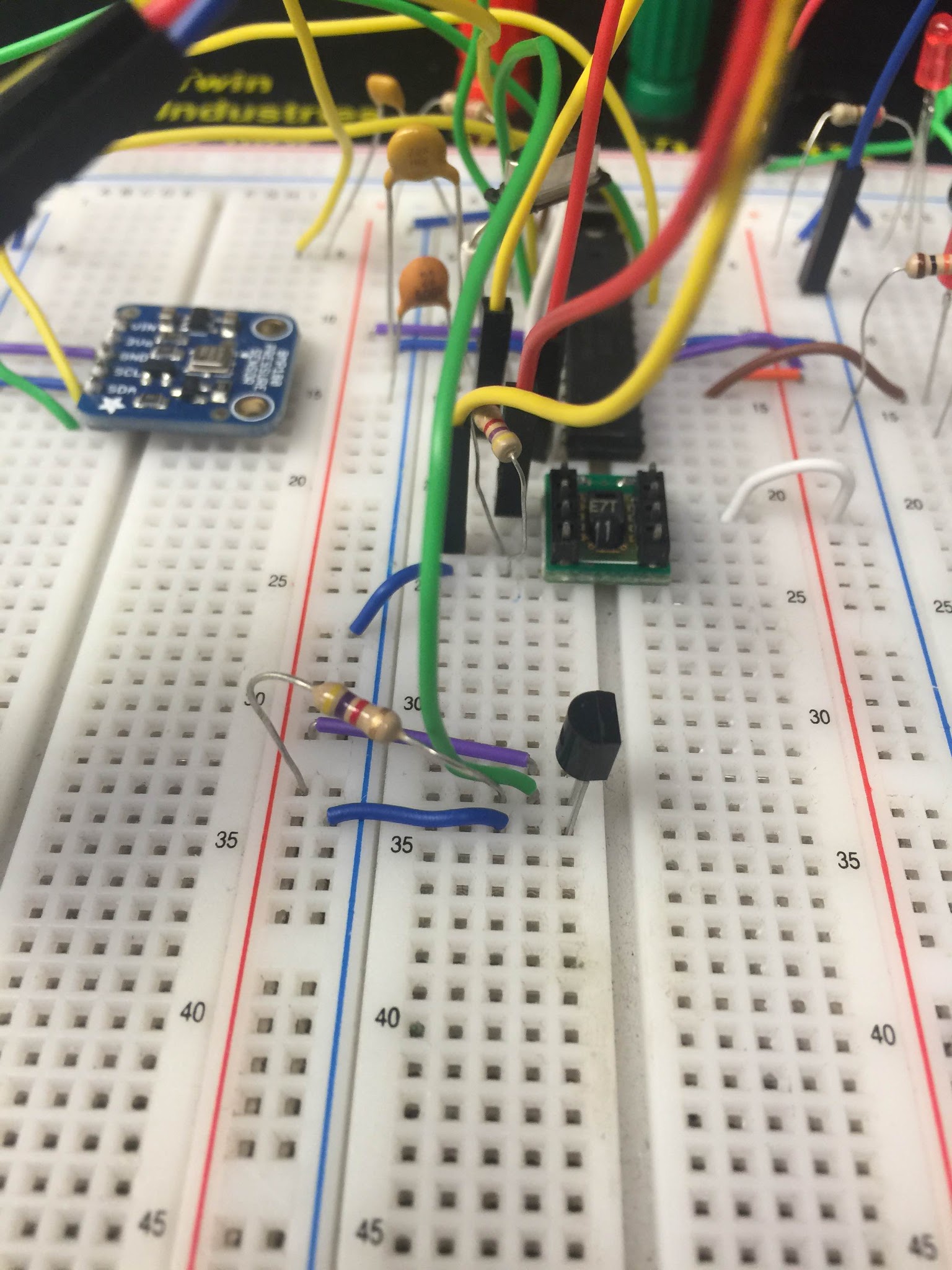 All sensors tested successfully

Obstacles:
Software vs. Hardware pins
Wiring mistakes
6
[Speaker Notes: Katherine]
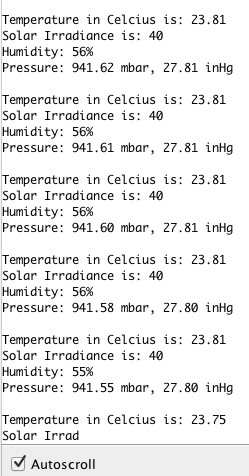 Progress (cont.)
Integrated sensor code

Obstacles:
Integrating everything all at once vs. one by one
7
[Speaker Notes: Janiene]
Progress (cont.)
Initial PCB design finished
Adding charging circuit
Change SHT11 pad size
Change button from SM to Through Hole
Change trace size and space them out
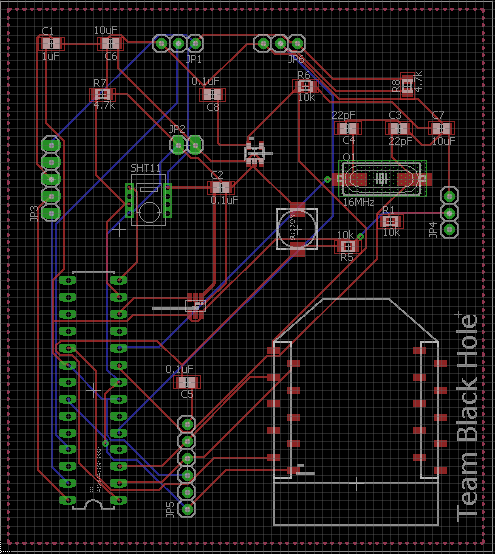 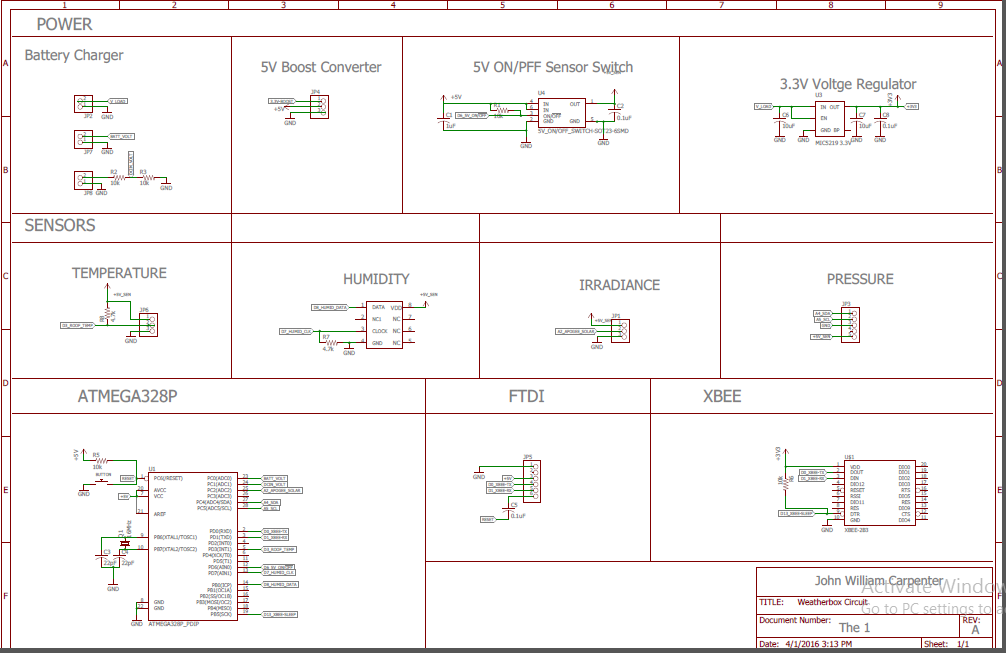 8
[Speaker Notes: Makamae]
Plans
XBee: Working on sending and receiving packages
Housing: To be done on Monday with Brianne Yamada
PCB Board Printing: To be done next week with Tyrin
9
[Speaker Notes: Janiene (XBee), Katherine (Housing), Makamae (PCB Printing)]
Current Gantt Chart:
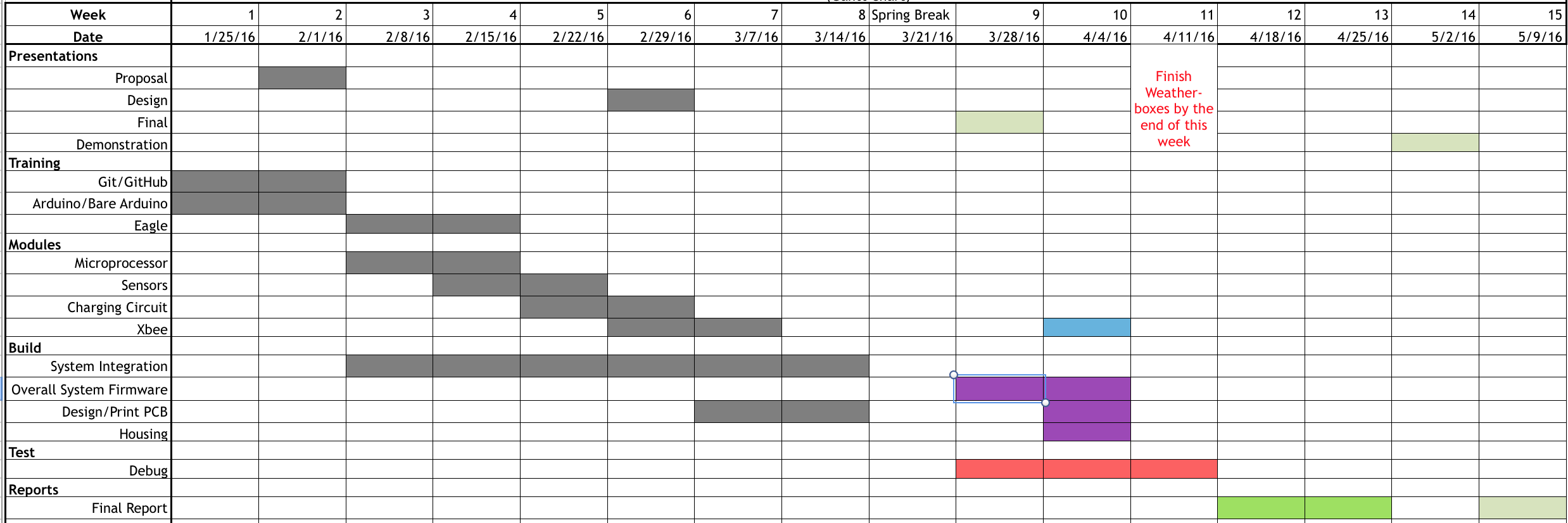 10
[Speaker Notes: Janiene]
Questions?
#TeamBrandon
11
[Speaker Notes: Katherine]